Unit 9 list 2
charlar
Conversar
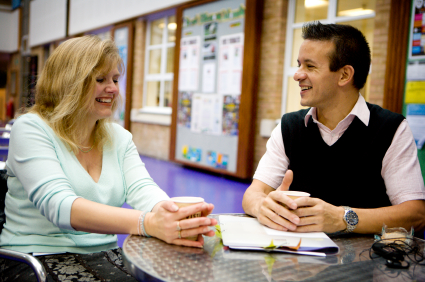 La boda
Una ceremonia  cuando dos personas se casan
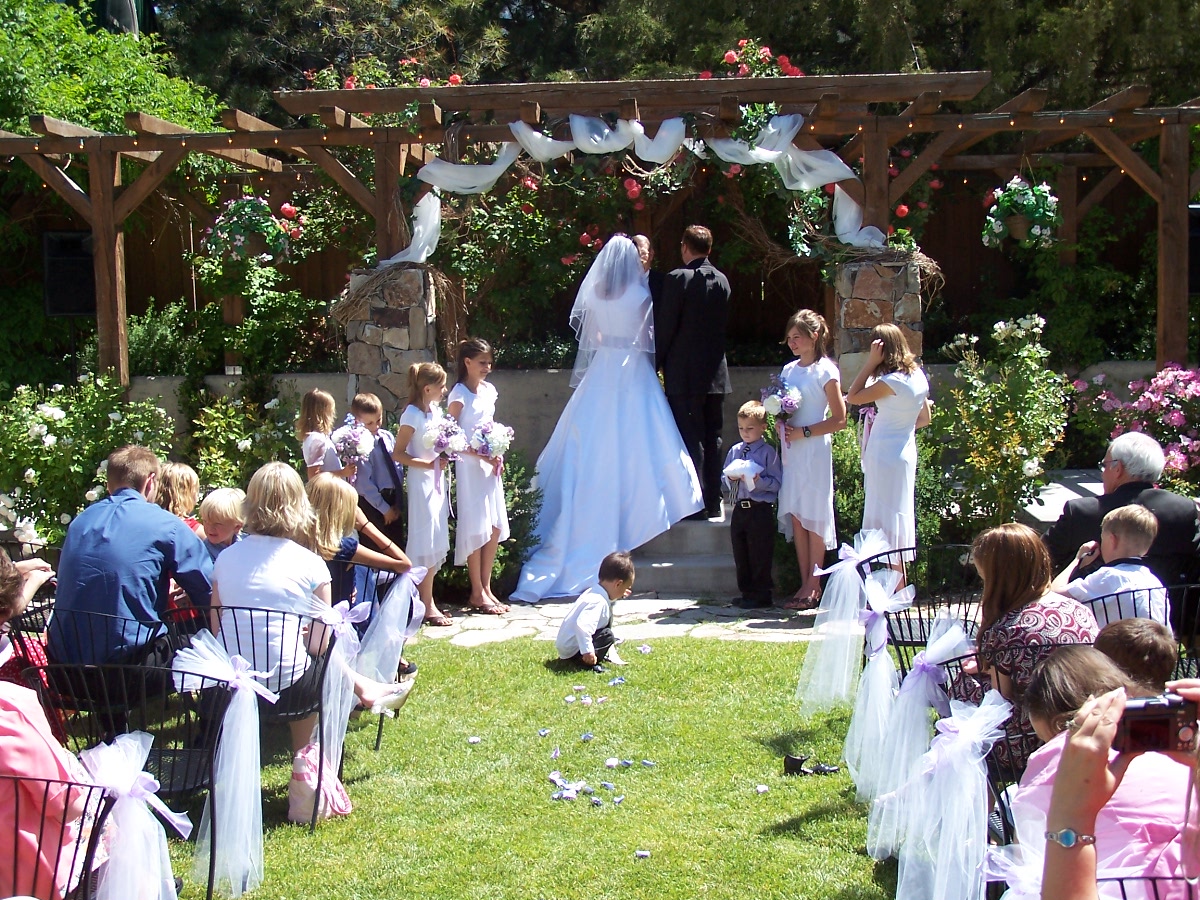 colgar
Poner las decoraciones en la pared o en el techo
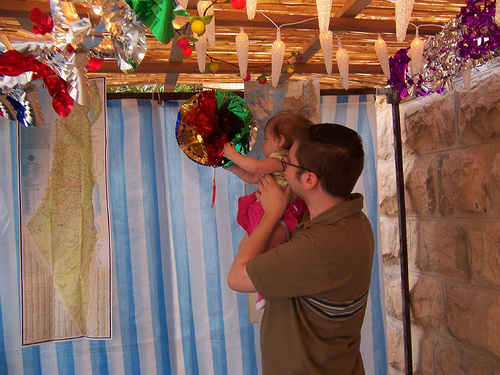 Contar chistes
Decir cosas cómicas
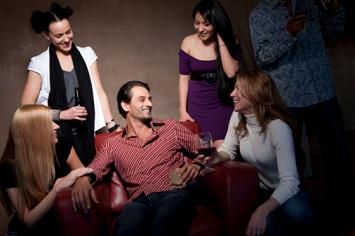 El día de su santo
Un día cuando las personas católicas reciben regalos
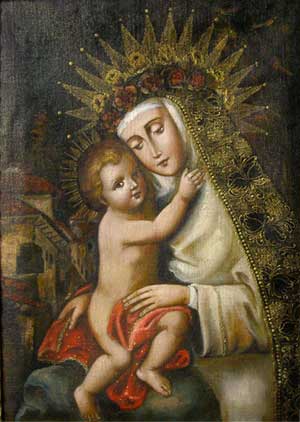 Los dulces
Los chocolates o las cosas que comes con mucho azúcar
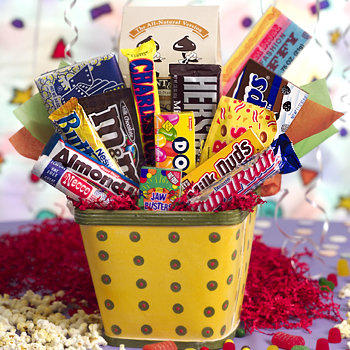 Las empanadas
Son de pollo, de carne o de queso
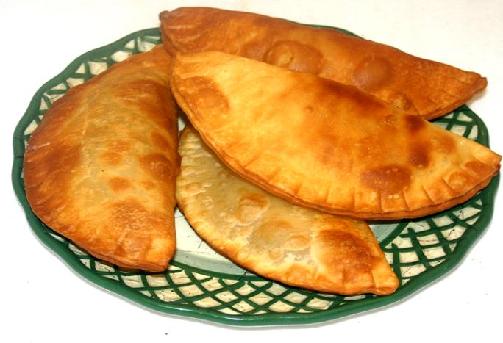 Los entremeses
Se comen antes del plato principal
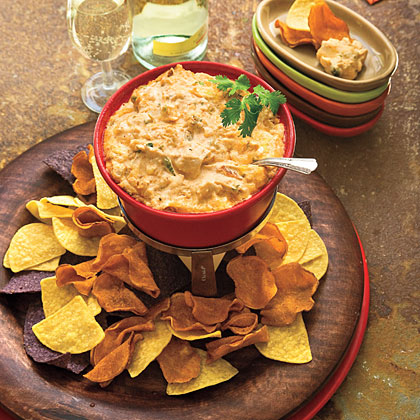 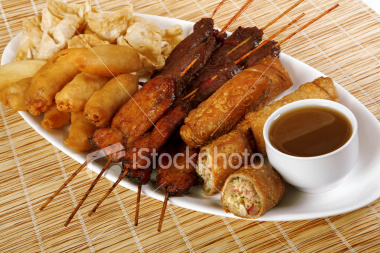 La fiesta sorpresa
Una fiesta que no sabes que vas a tener es …
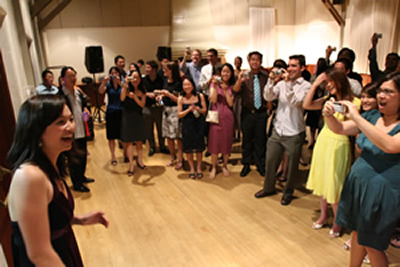 Las flores
Las rosas o los tulipanes
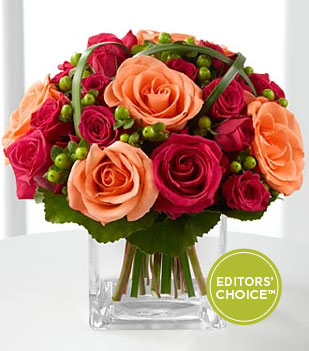 Las galletas
Los Oreos o los Chips Ahoy son…
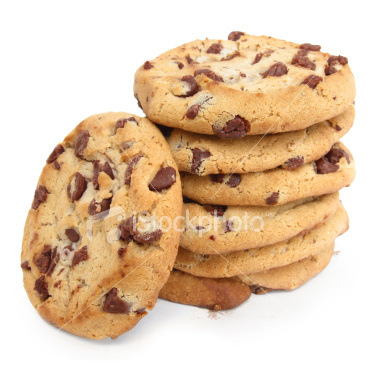 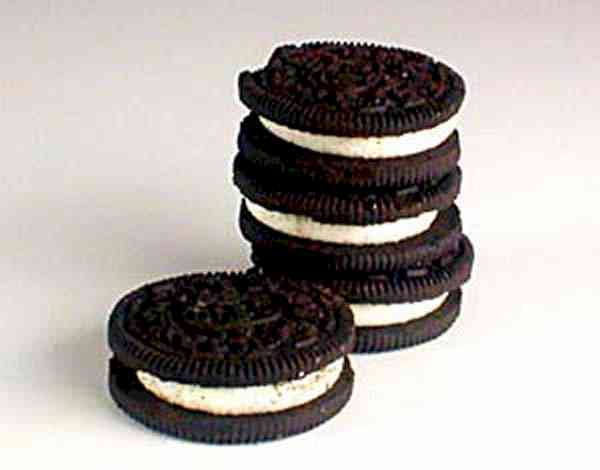 Los invitados
Las personas que vienen a una fiesta
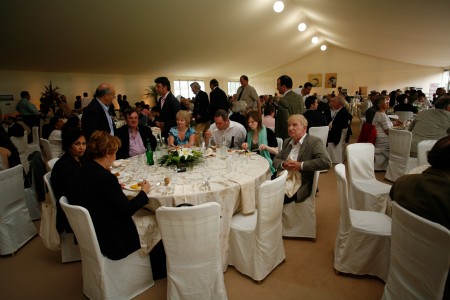 Las invitaciones
Algo que mandas para invitarle a la gente a tu fiesta
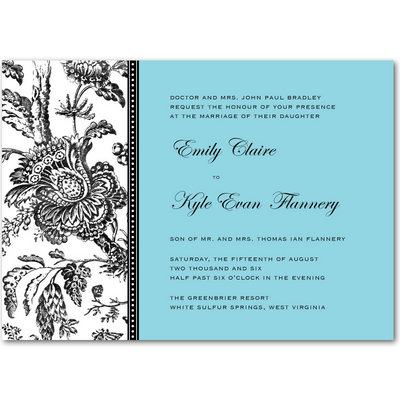 Los jóvenes
Los muchachos
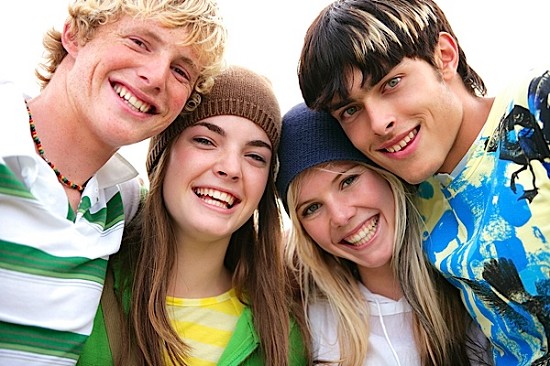 Las papitas
Son de las papas y se venden en bolsa
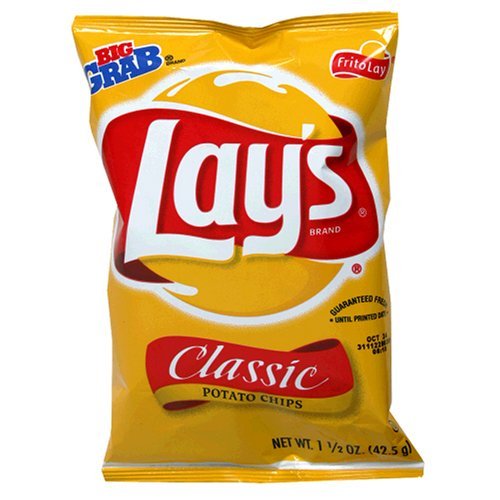 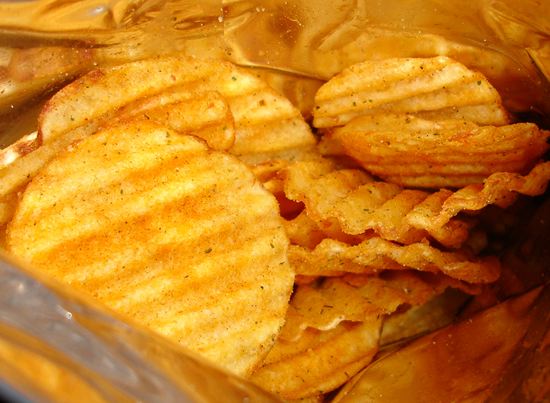 La quinceañera
Una fiesta elegante para una chica de quince años
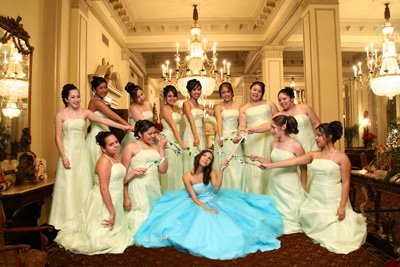 El ponche
Algo que tomas en una fiesta
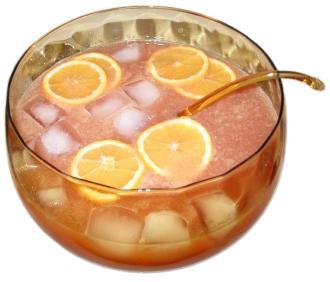